¯^vMZg
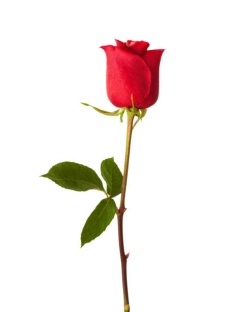 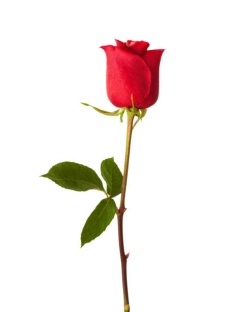 cwiwPwZ
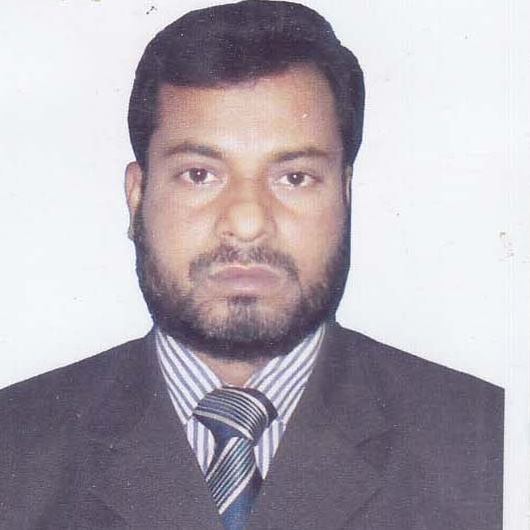 bvg t †gvt GKveei †nv‡mb|
c`ext  †UªW BÝUªv±i ( †Rbv‡ij B‡jKUªwb·)
cÖwZôvbt wZjbv evwjKv D”P we`¨vjq,  
  mvcvnvi, bIMuv|
‡gvevBj bs 01713773440
B-‡gBj- ekabbar@yaoo.com
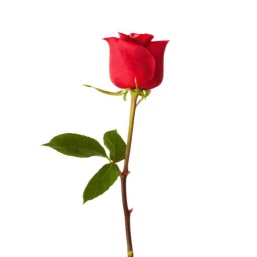 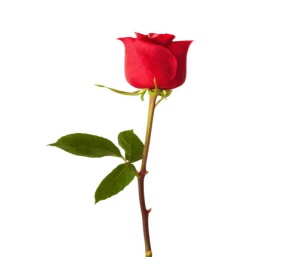 cvV cwiwPwZ
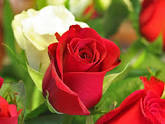 Gm.Gm.wm ( †fv‡Kkbvj wkÿvµg)
beg †kÖwY|
welqt †Rbv‡ij B‡jKUªwb·-1 (1g cÎ)
Aa¨vq- 02
B‡jKUªwbK Kv‡R e¨eüZ n¨vÛ Uzjm, cwigvcK hš¿ Ges  K‡¤úv‡b›Umg~‡ni e¨envi I †Uw÷s  |
wb‡Pi Qwe ¸‡jv jÿ¨ Ki|
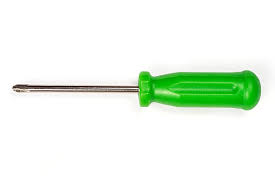 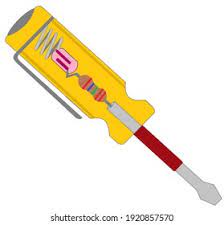 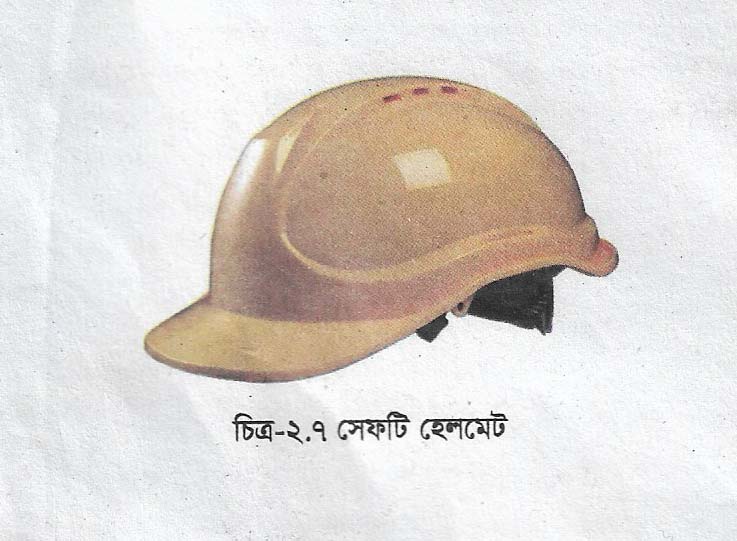 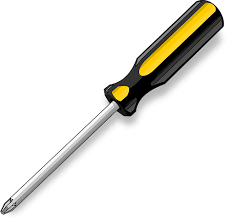 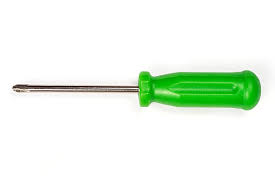 Qwe‡Z †Zvgiv wK †`L‡j †KD ej‡Z cvi‡e?
wbDb †U÷vi|  ab¨ev`
AvR‡Ki  cvV wk‡ivbvgt 
 B‡jKUªwbK Kv‡R e¨eüZ wewfbœ ai‡bi n¨vÛ Uzjm I Gi e¨envi hš¿ |
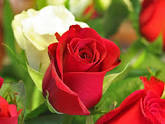 GB cvV †k‡l wkÿv_©xiv hv wkL‡e-
1| n¨vÛUzjm wK Zv Rvb‡Z cvi‡e
2| B‡jKUªwbK Kv‡R e¨eüZ wewfbœ cÖKvi n¨vÛUzj‡mi    
    bvg I e¨envi Rvb‡Z cvi‡e|
3| B‡jKUªwbK Kv‡R e¨üZ miÄvg mg~‡ni bvg I  
     e¨envi m¤ú‡K© Rvb‡Z cvi‡e|
4| B‡jKUªwbK mswkøó Kv‡Ri cÖ¯‘wZ MÖnY Ki‡Z   
     cvi‡e|
n¨vÛ Uzjmt
B‡jKUªwbK Kv‡R Avgiv mvaviYZ nv‡Zi gva¨‡g †h Uzjm ev hš¿ ¸‡jv e¨envi Kwi †m¸‡jv‡K n¨vÛ Uzjm e‡j| †hgb wbDb †U÷vi,‡mvìvwis AvBib   ¯Œz WªvBfvi BZ¨vw`|
‡mvìvwis AvBibt
‡mvìvwis ev SvjvB Kivi gyjhš¿ nj †mvìvwis Avqib|  GwU ˆe`¨ywZK kw³‡K Zvckw³‡Z iæcvšÍwiZ K‡i|
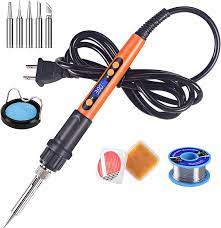 ‡mvìvwis AvBib Gi PviwU Ask n‡jvt 1| ewW2| weU 3| wUc 4| K‡qj B‡jKUªwb‡·i Kv‡R mvaviYZ 30 IqvU †_‡K 60 IqvU Gi †mvìvwis Avqib e¨envi Kiv nq|
KvwUs cøvqvm©t B‡jKwUªK¨vj I B‡jKUªwb· KvR Kivi mgq K¨vej,Zvi, †j`vi, Av¨vjywgwbqvg KvUvi Rb¨ e¨eüZ nq|
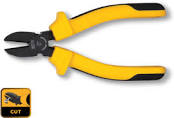 js †bvR cøvqvm©GwU †`L‡Z A‡bKUv bv‡Ki gZ j¤^v e‡j js †bvR cøvqvm© bvgKiY Kiv n‡q‡Q| B‡jKUªwbK mvwK©U ‡_‡K K‡¤úv‡b›U Lyj‡Z ev jvMv‡Z k³ K‡i aivi Rb¨ js †bvR cøvqvm© e¨envi Kiv nq|
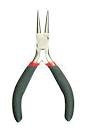 wbqb †U÷viB‡jKwUªK¨vj I B‡jKUªwb‡·i KvR Kivi mgq mvwK©U ev jvB‡b we`¨yr Av‡Q wKbv Zv cixÿv Kivi Rb¨ e¨envi Kiv nq|
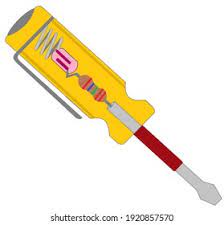 wW-‡mvìvwis cv¤ú (De-Soldering Pump)ev mvKvi|
B‡jKUªwbK mvwK©U †_‡K K‡¤úv‡b›U †Lvjv ev †mvìvi cwi®‹vi Kivi Rb¨ G hš¿wU e¨eüZ nq|
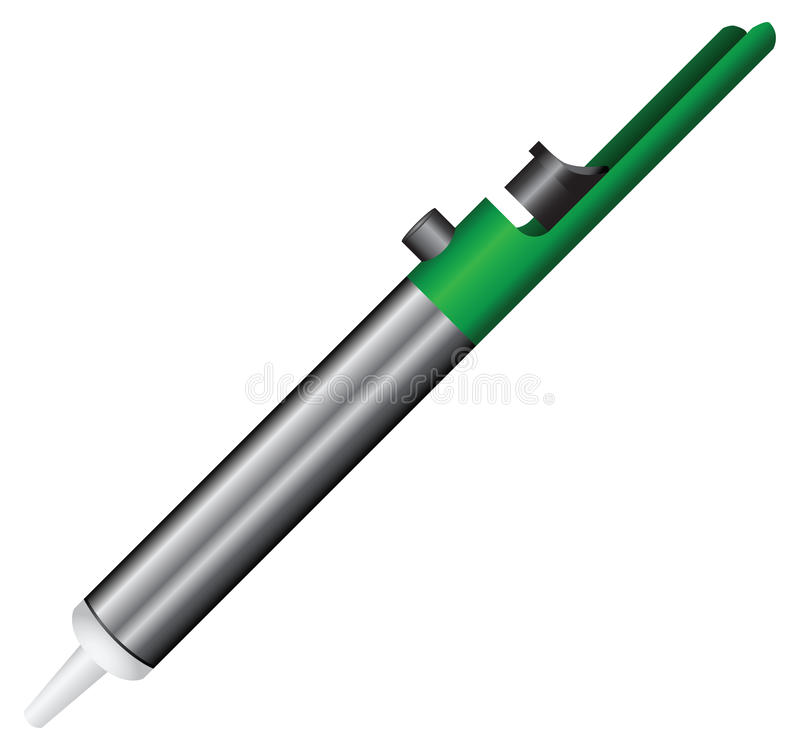 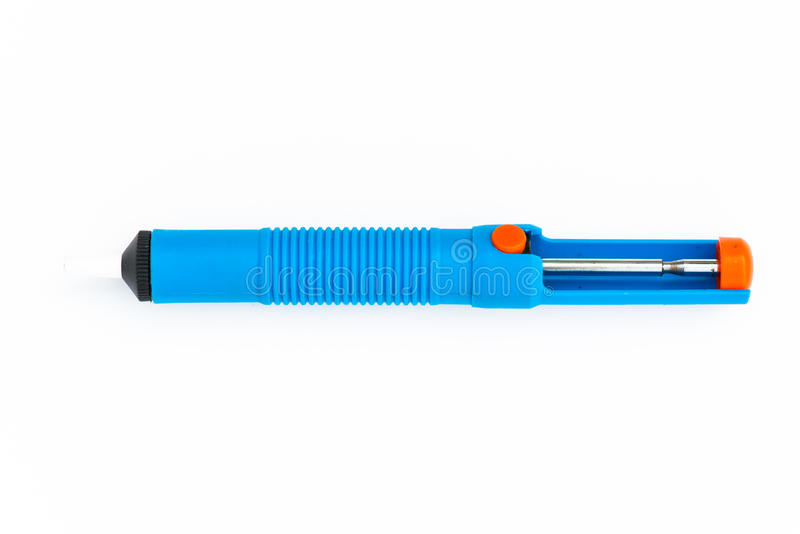 B‡jKUªwb· Kg©‡ÿ‡Î e¨eüZ wcwcB I Gi cÖKvi‡f` Ges cÖ‡qvRbxqZv|
e¨w³MZ myiÿv miÄvg ev wcwcB(PPE- Personal Protective Equipment) wKQz we‡kl cwi‡aq †cvkvK, mvR miÄvg I DcKi‡bi mgwóMZ bvg, hv cwiavbKvix‡K SuywK, wec` ev ¯^v¯’¨ SuywK †_‡K myiÿv cÖ`vb K‡i| B‡jKUªwb· Kg©‡ÿ‡Î wcwcB `yB fv‡M fvM Kiv hvq| h_vt 
1 `yN©Ubv cÖwZ‡iva miÄvg ev wcwcB
2 wbeviYKvix miÄvg ev wcwcB
`yN©Ubv cÖwZ‡ivaK miÄvgt‡h mg¯’ miÄvg ev wcwcB ˆe`¨ywZK `yN©Ubv n‡Z wbivc`fv‡e KvR Ki‡Z mvnvh¨ K‡i †m¸‡jv‡K `yN©Ubv cÖwZ‡iva miÄvg e‡j|wb‡P KZK¸‡jv `yN©Ubv cÖwZ‡ivaK miÄvg ev wcwcB Gi bvg wPÎmn D‡jøL Kiv nj|
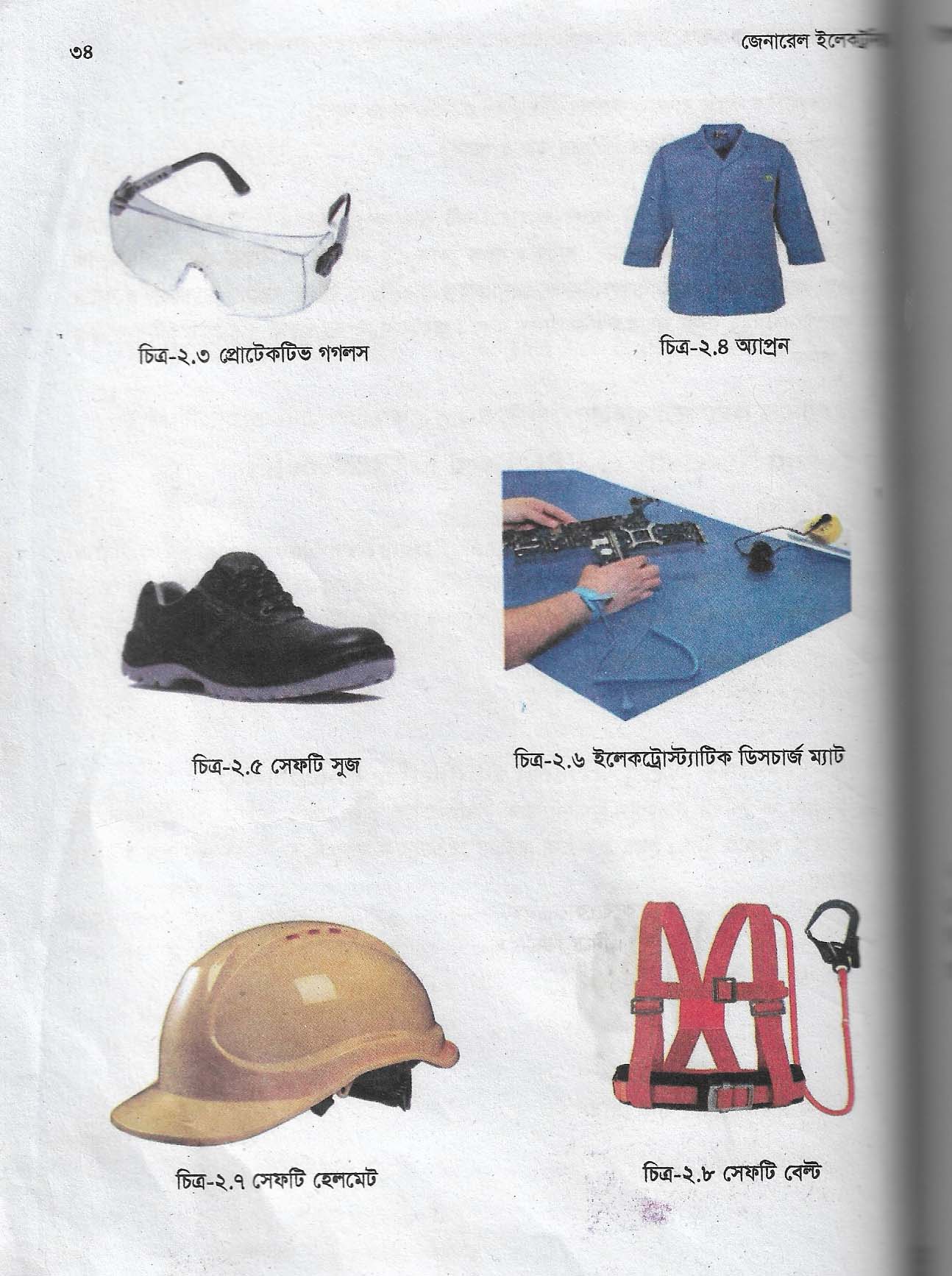 `yN©Ubv wbeviYKvix miÄvg ev wcwcB (Accident Preventive Equipment)
†h mKj miÄvg ev wcwcB e¨envi K‡i †Kv‡bv `yN©Ubv `ªæZZvi mv‡_ wbqš¿Y ev wbeviY Kiv hvq †m ¸‡jv‡K wbeviYKvix miÄvg ev wcwcB  e‡j|
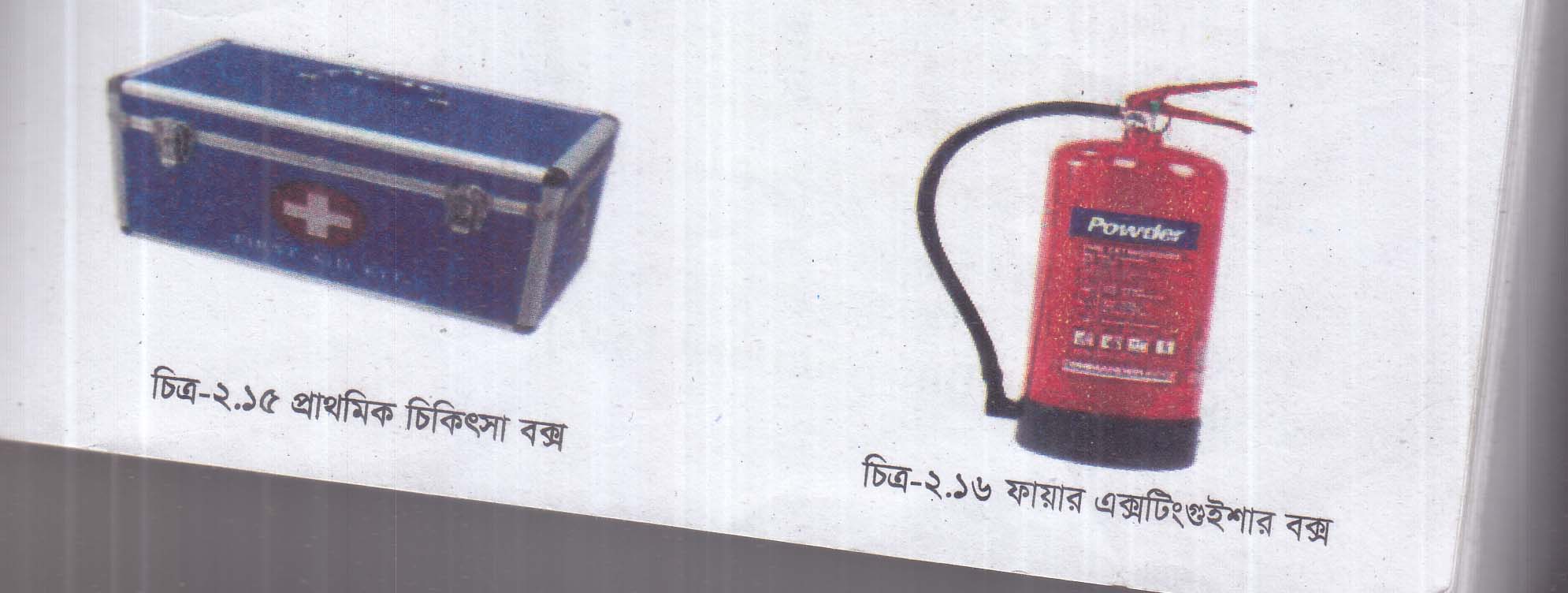 `jxq KvRt
4wU MÖæ‡c wef³ n‡q n¨vÛ Uzjm I wcwcB Gi bvg  I Gi KvR wjL|
g~j¨vqb
evwoi KvR
B‡jKUªwbK Kv‡R e¨eüZ 10wU  n¨vÛ Uyj‡mi bvg I e¨envi LvZvq wjwce× K‡i Avb‡Z n‡e|
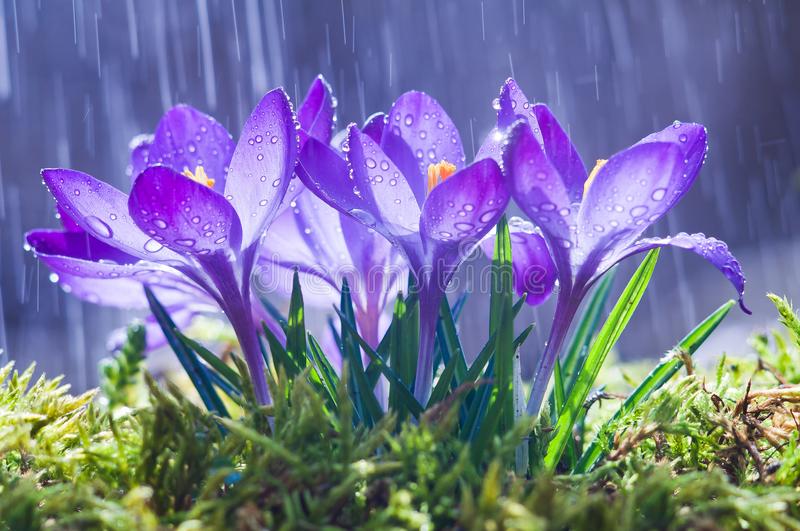 mevB‡K ab¨ev` Rvwb‡q AvR‡Ki cvV †kl KiwQ| Rq evsjv|
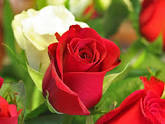 mgvß